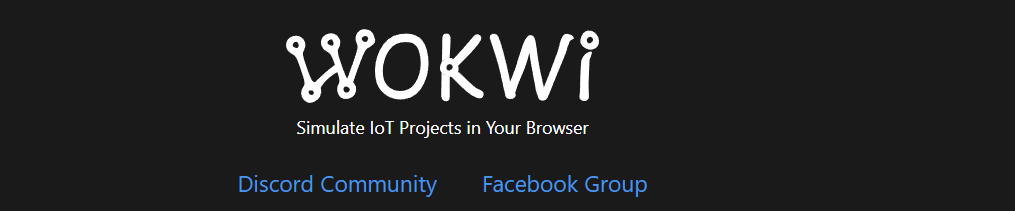 Wokwi IOT, Arduino, Raspberry Pi Pico, ESP32 on-line simulator
1. Dio radionice
Usporedba Wokwi i Tinkercad simulatora
Uvod u sučelje
Odabir vrste procesora/mikroupravljača
Pohrana i učitavanje radova u oblaku
Pohrana i učitavanje radova sa lokalnog računala
Pregled komponenti
Dodavanje komponenata
Podešavanje parametara komponenti
Podešavanje parametara komponenti u konfiguracijskom dijagramu
Povezivanje komponenti
Pokretanje simulacije
2. Dio radionice
Baza gotovih simulacija i primjera kodova
Izrada igrice
Bacanje kocke na 8x8 matričnom displeju
Usporedba Tetris igre na realnom hardveru i simulatoru
Link na materijale
https://bit.ly/wokwi_cuc